How to make a Website Using 
Scratch 3.0
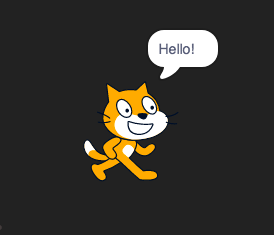 Agenda

Create a Scratch Account

Learn how to add sprites and buttons

Learn how to change backgrounds and add webpages

Build a “My Favorite Animals” website

If time, add movement to our project

Discuss ways to use this project in content-areas
Open Scratch 3.0
Go To: https://scratch.mit.edu/

Join Scratch or Click “For Educators” to create a teacher account - there’s a delay to creating a teacher account, while Scratch verifies your information. Doesn’t take too long.
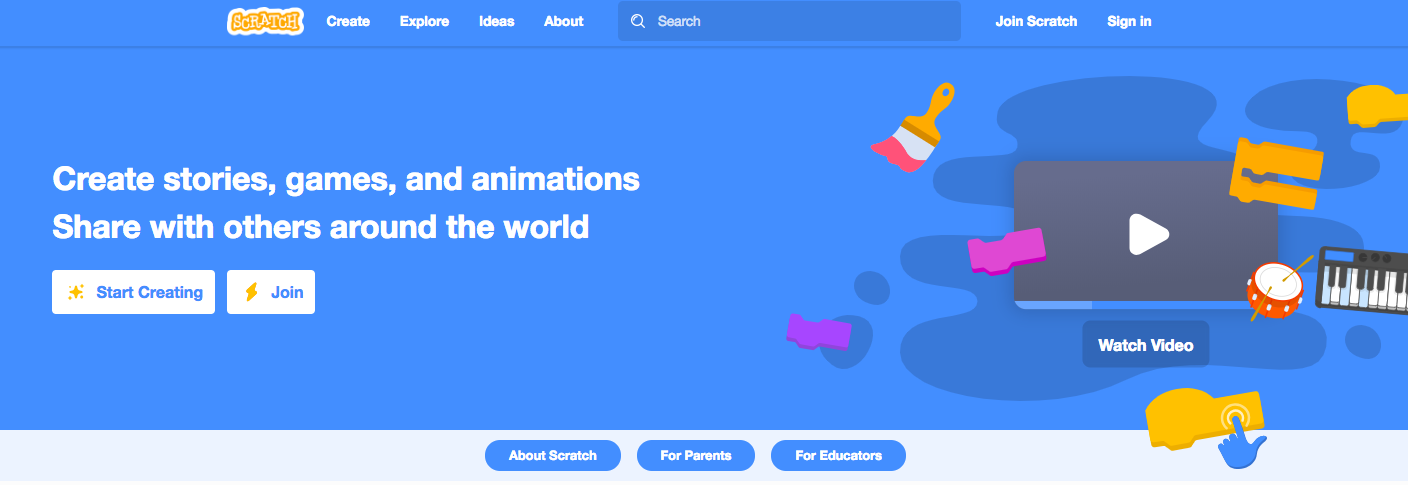 Open Scratch 3.0
Once you’re in, click “Create” to open a new project.
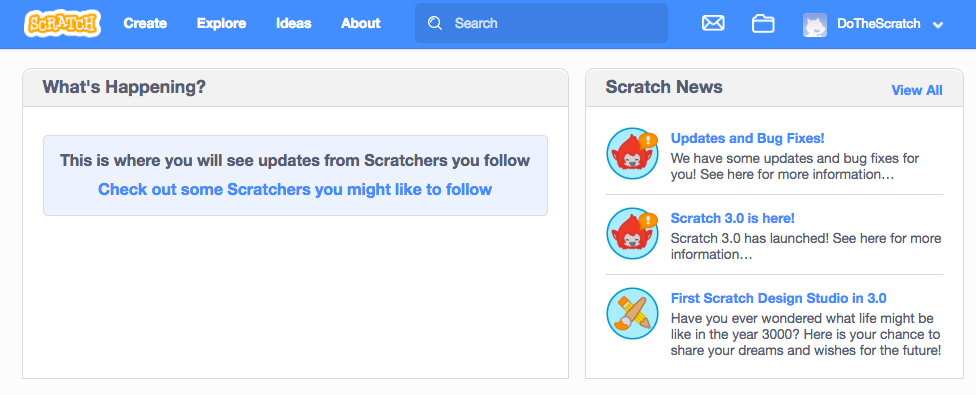 Project Screen and Workspace
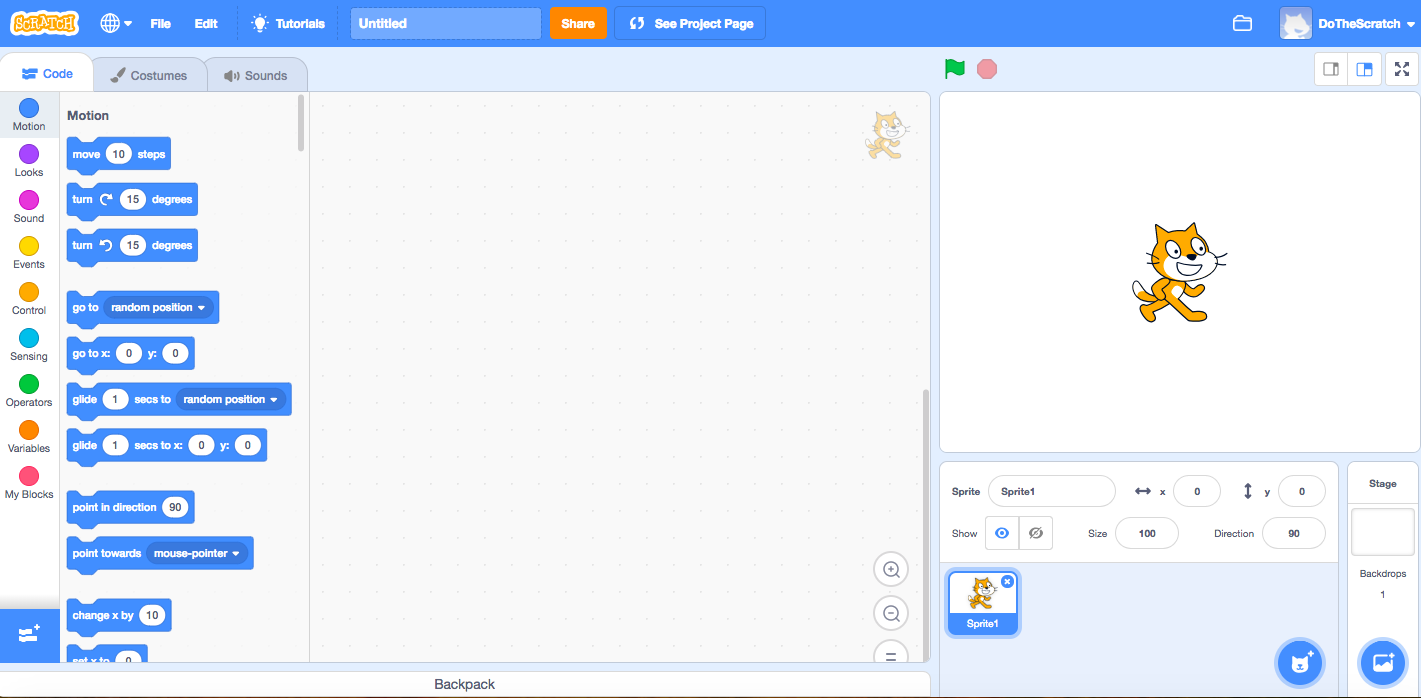 3 Things to Notice - Code
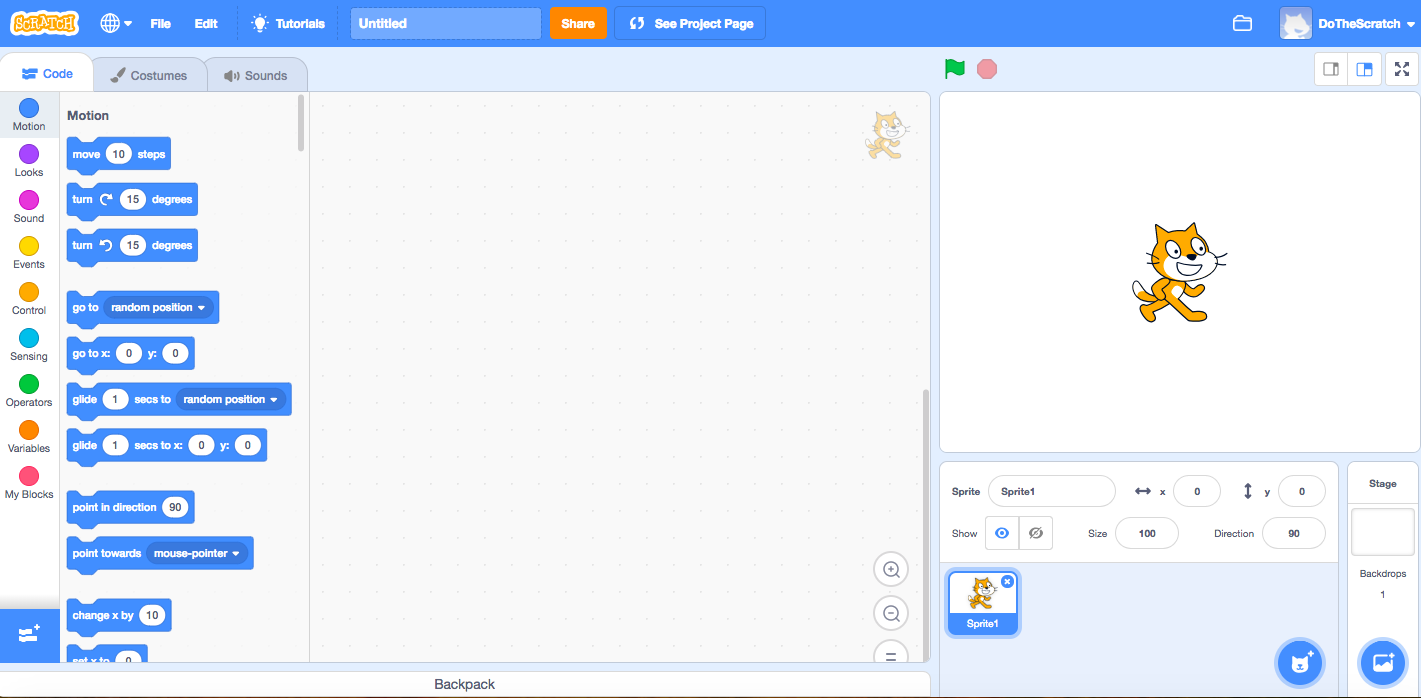 The space where you write computer code. Drag and drop.
3 Things to Notice - Costumes
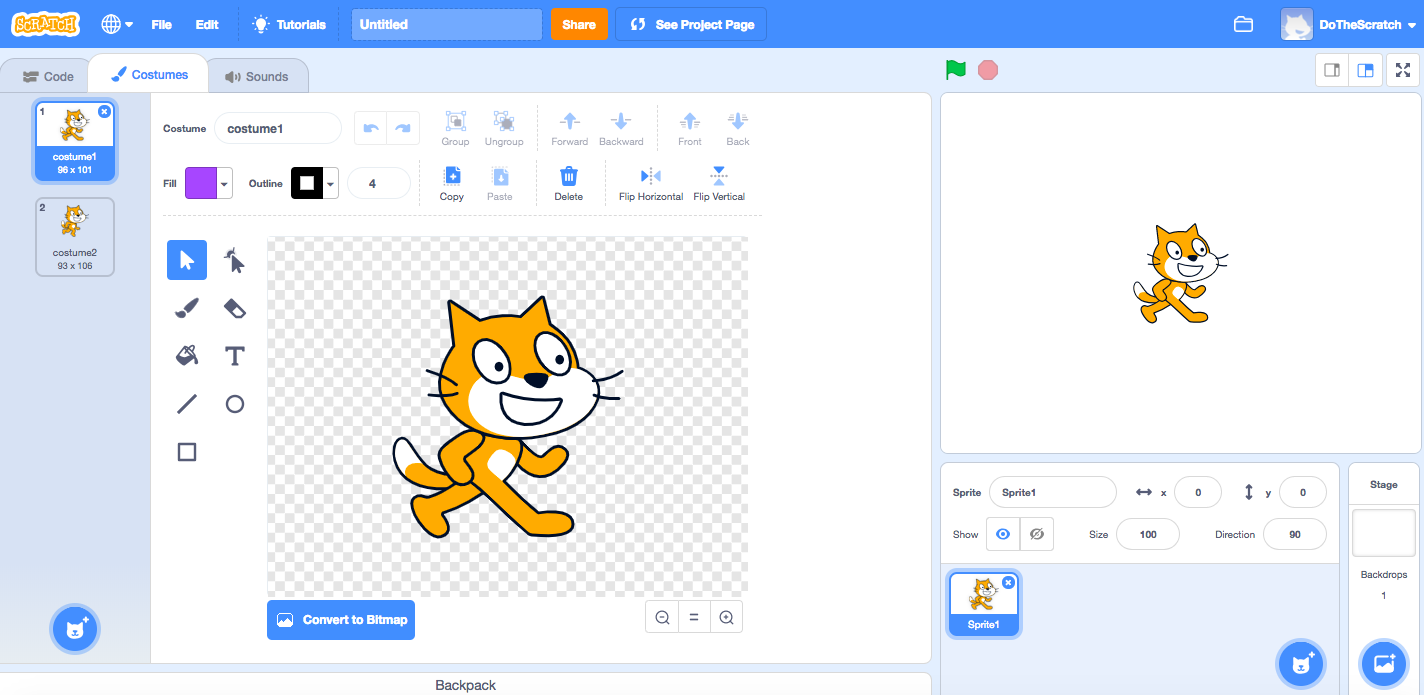 Where you can change how a sprite looks.
3 Things to Notice - Costumes
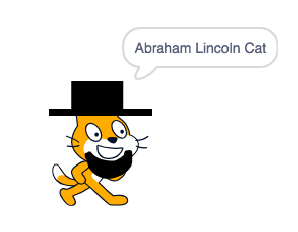 3 Things to Notice
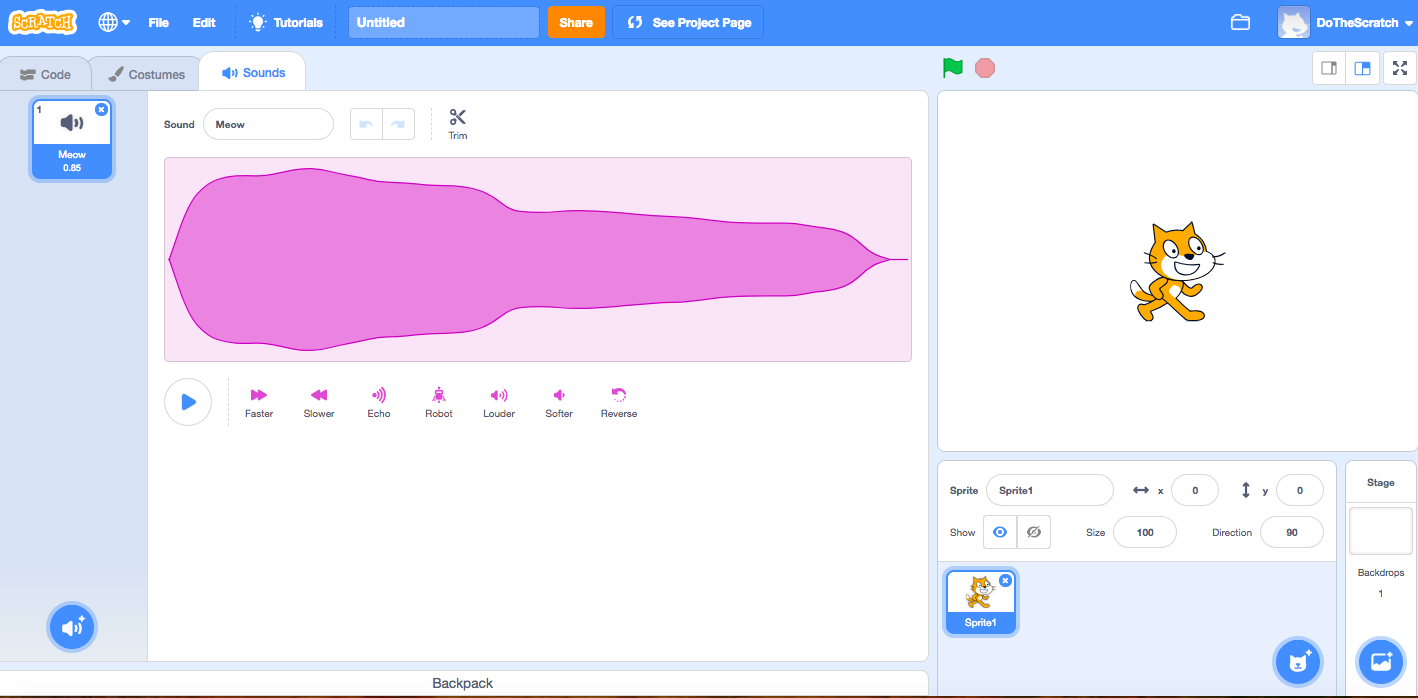 The Meow sound is already added. But, you can record any sound and save it.
Create Your Homepage
Delete the Cat
Add a Button (Sprite)
Change the Background Color
Create Your Homepage - Delete the Cat
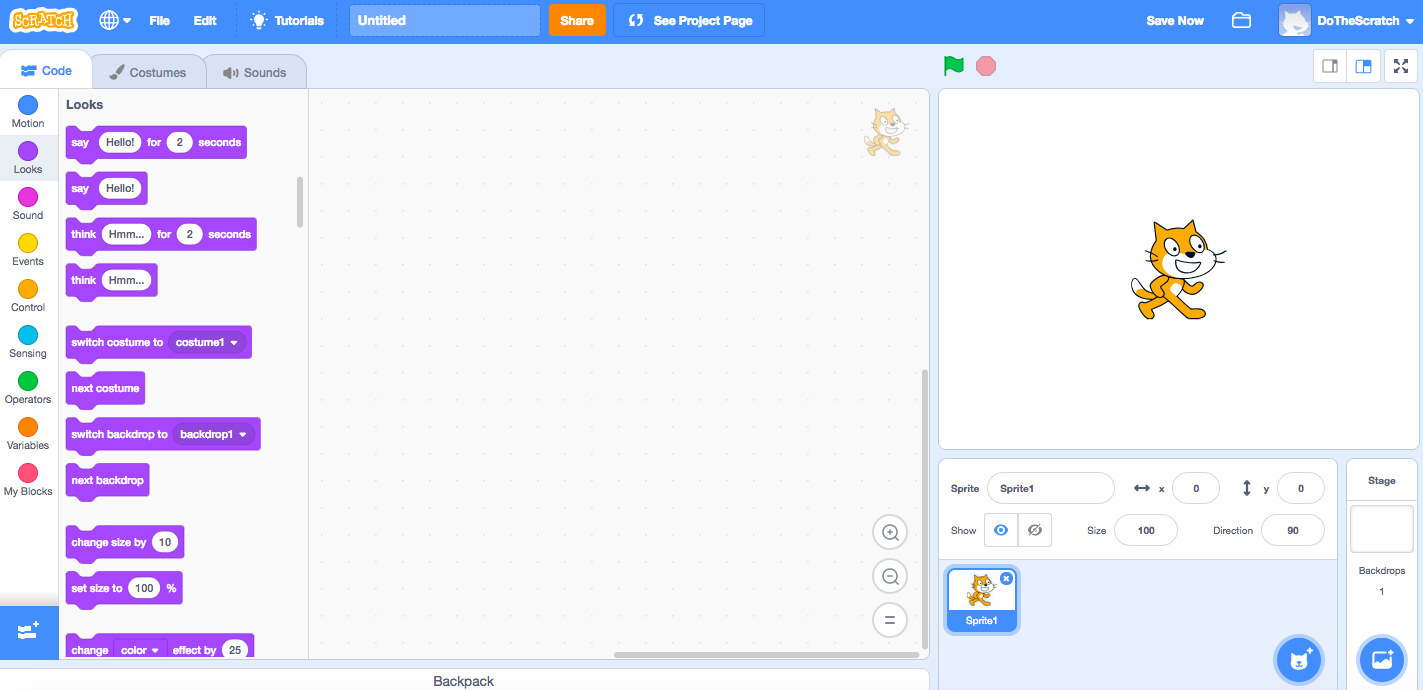 Delete the Cat
Create Your Homepage - Add a New Sprite
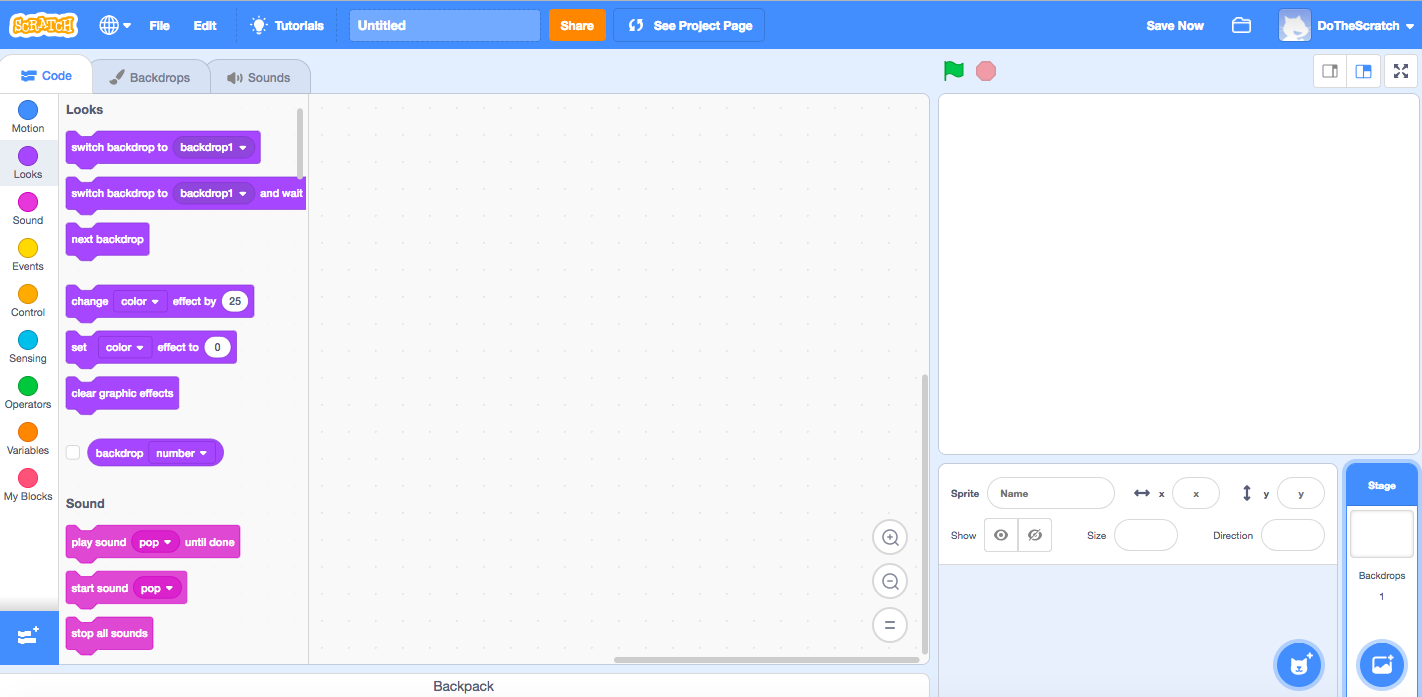 Create Your Homepage - Add a Button (New Sprite)
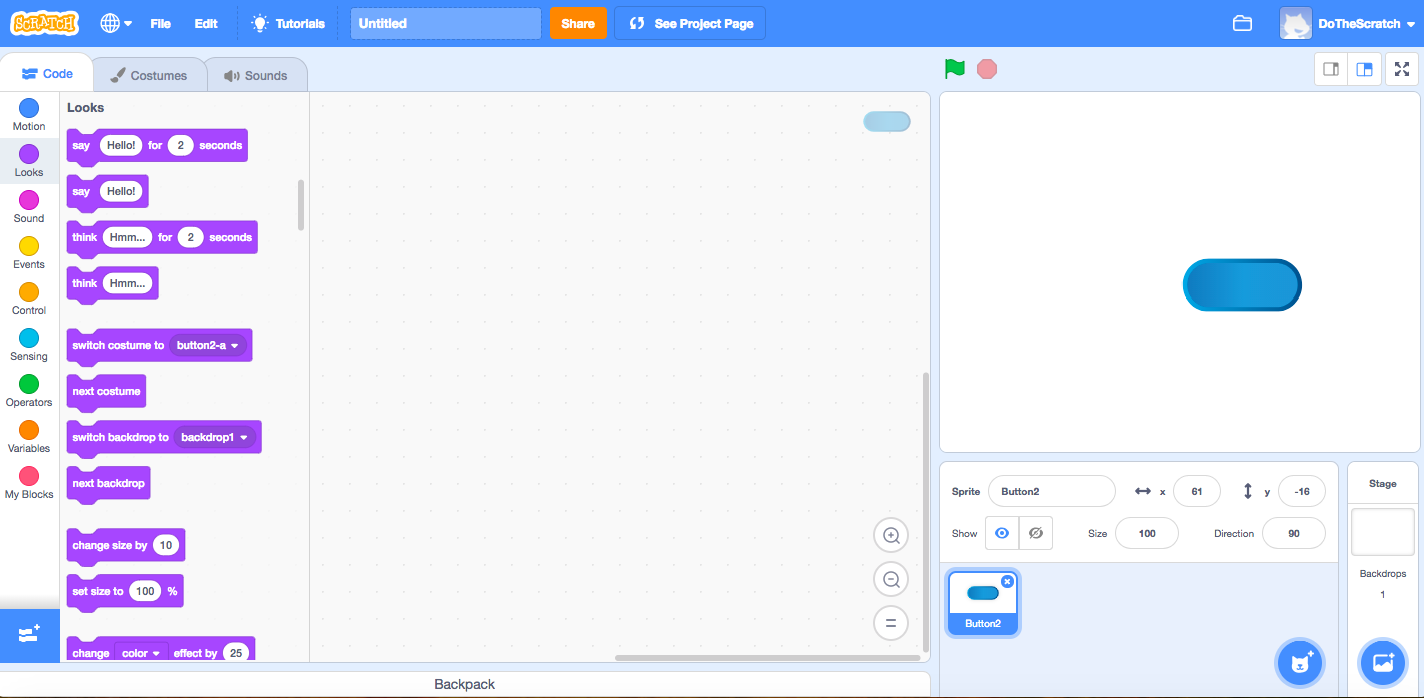 Create Your Homepage
Click Costumes
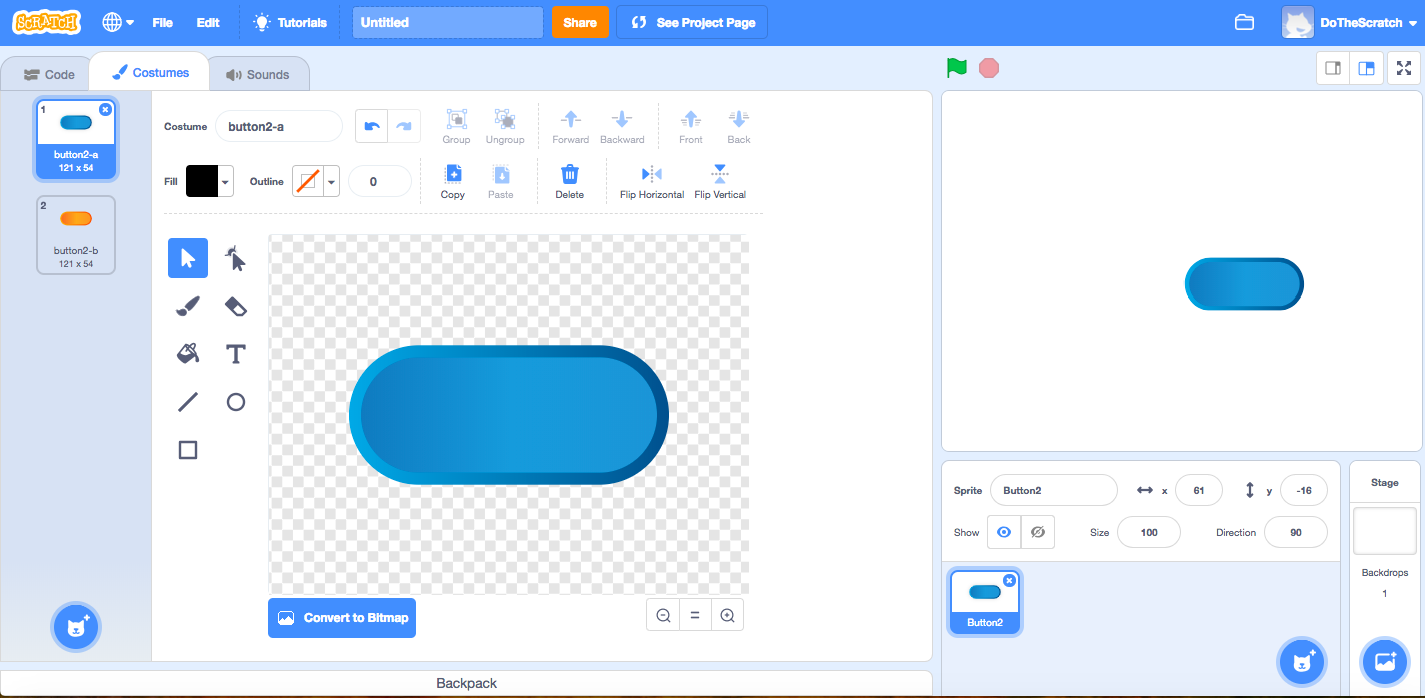 Click “T” for text
Getting the color and position can be tricky.

Click off the button, and use arrows to move letters.
Create Your Homepage
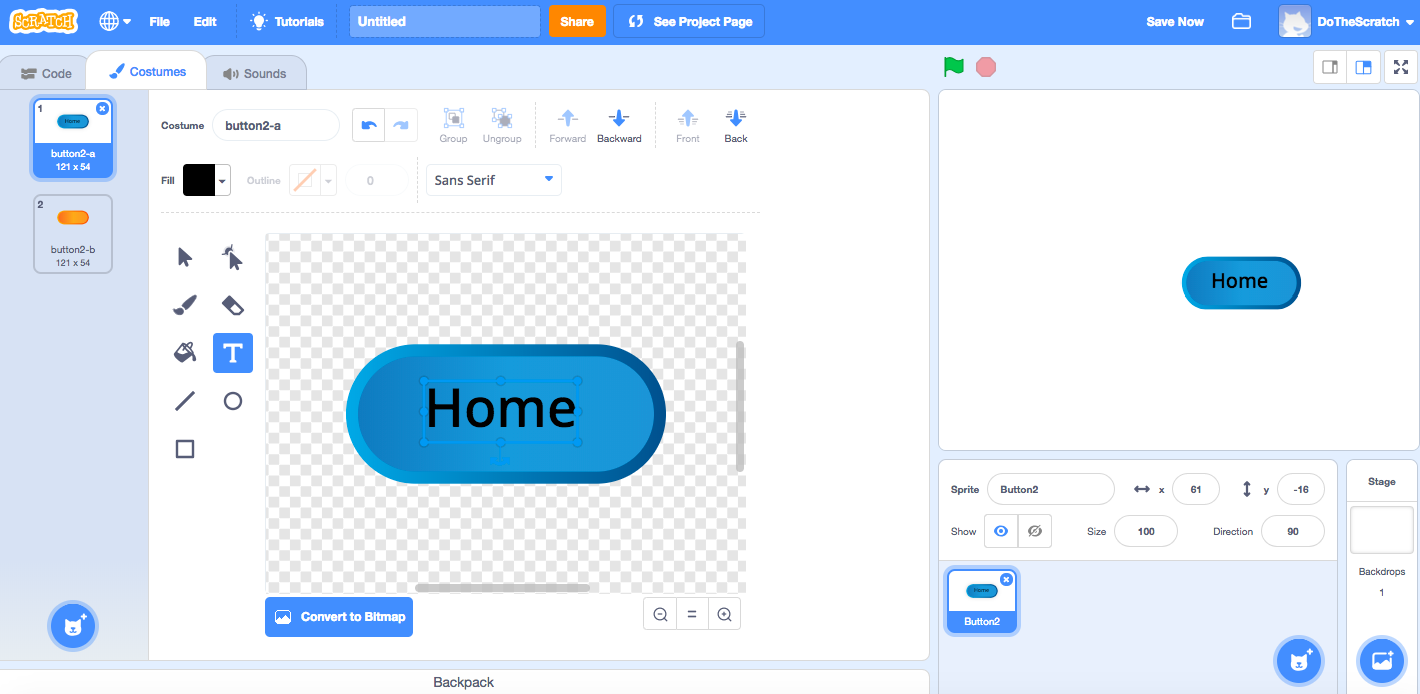 Create Your Homepage - Change Background Color
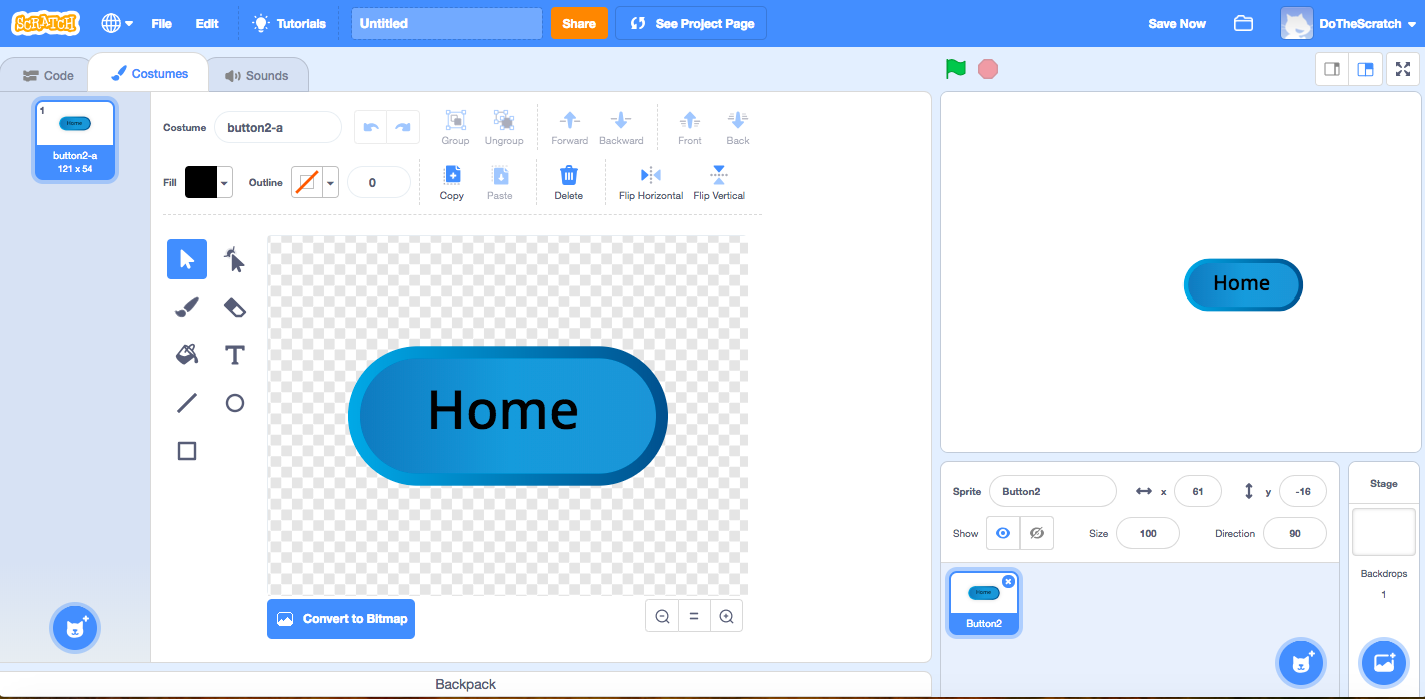 Click “Backdrop”
Create Your Homepage - Choose a Solid Background
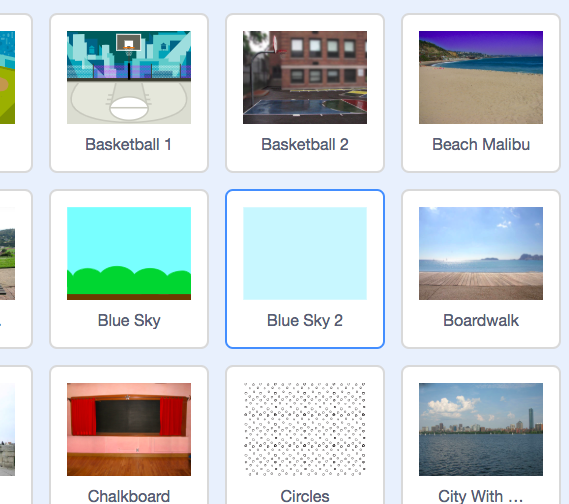 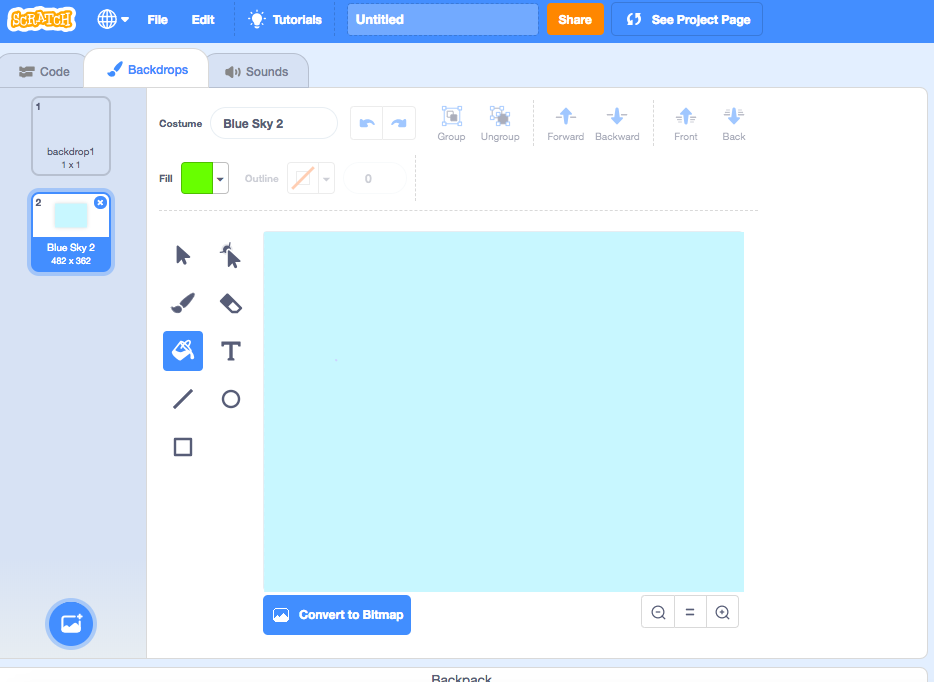 Change to Any Color
Create Your Homepage - Rename Background
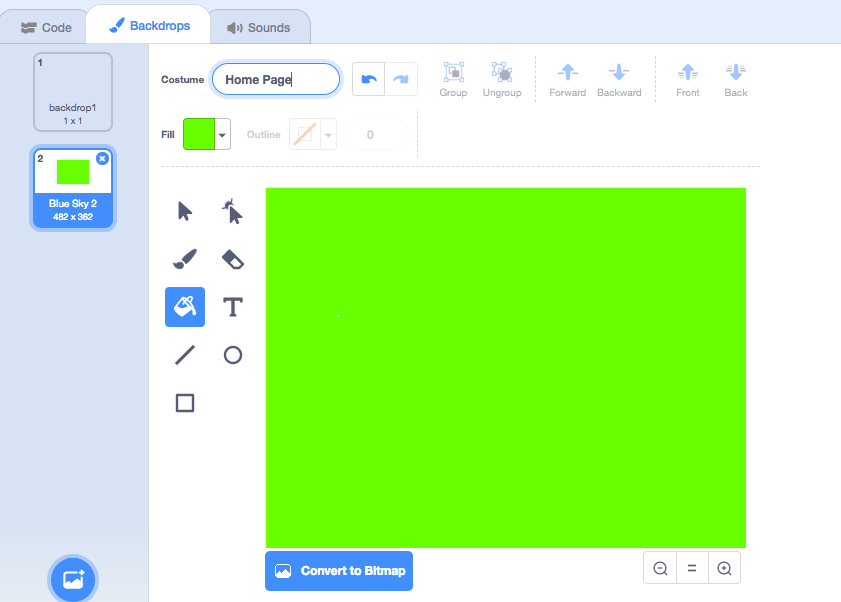 Rename it “Home Page”
Create Your Homepage
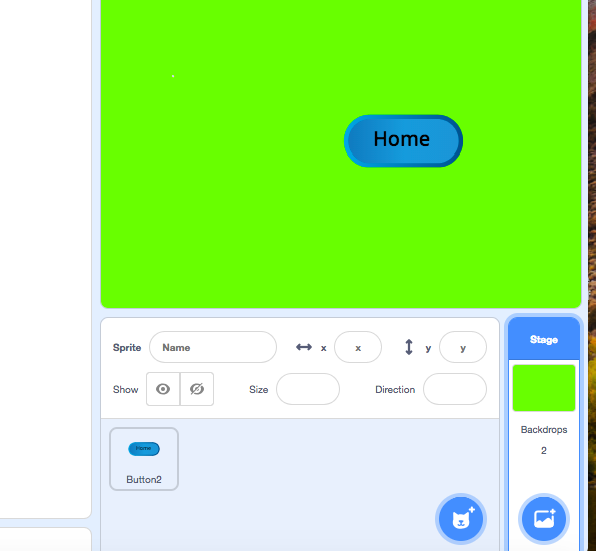 Click on Button

Your back at your home page!
Basic Homepage - Phew!
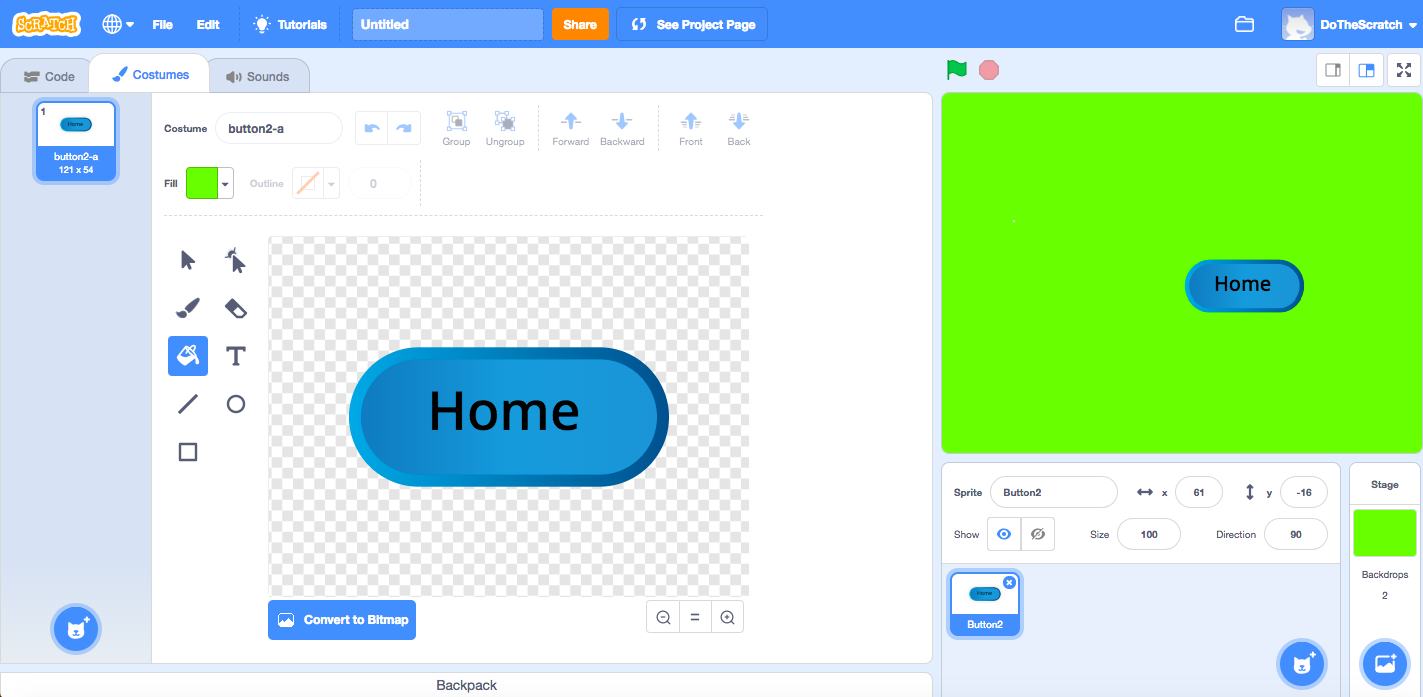 Let’s Add a Title and Buttons for Subpages
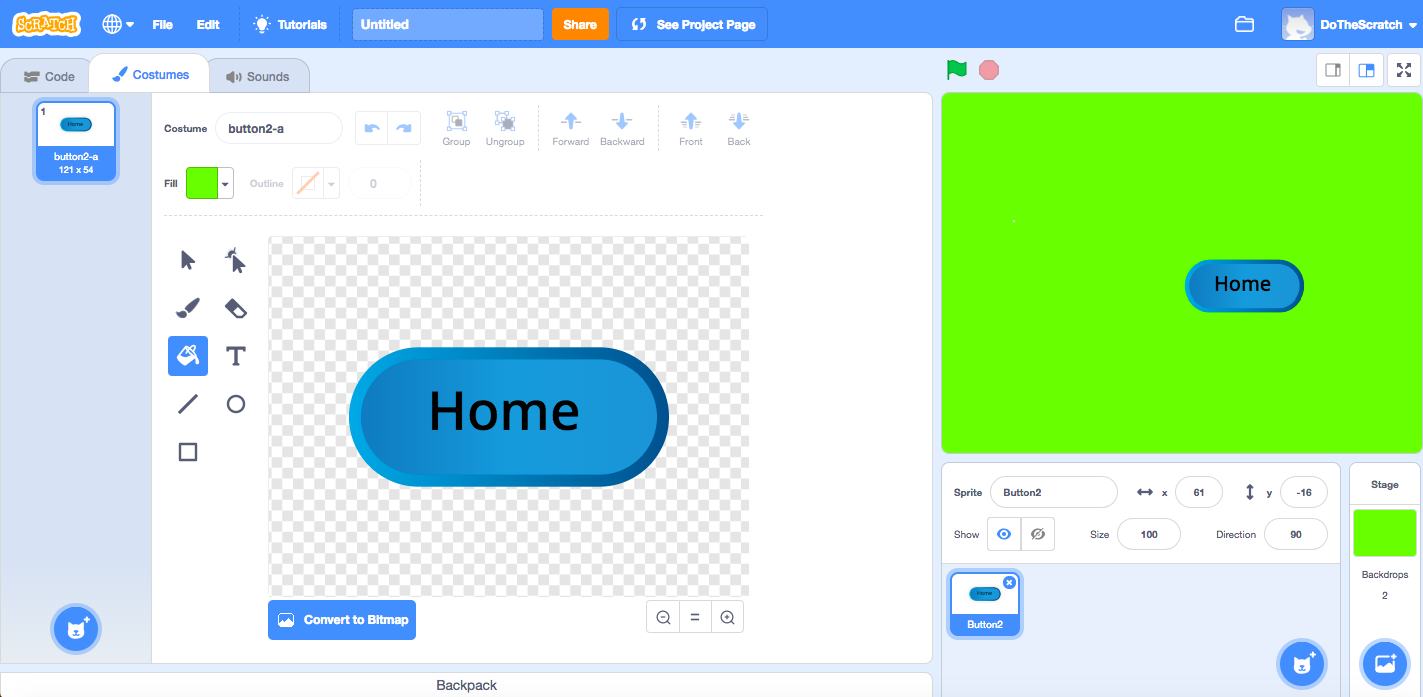 Move the “Home” Button
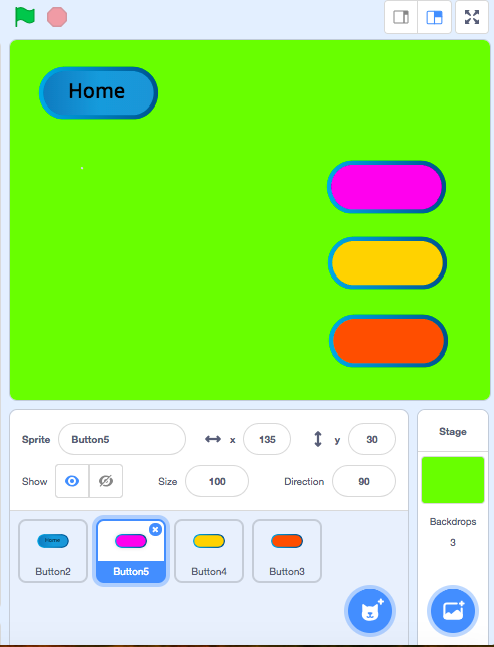 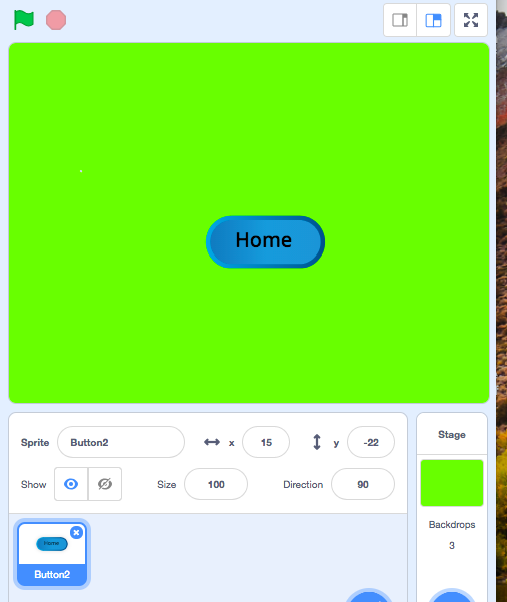 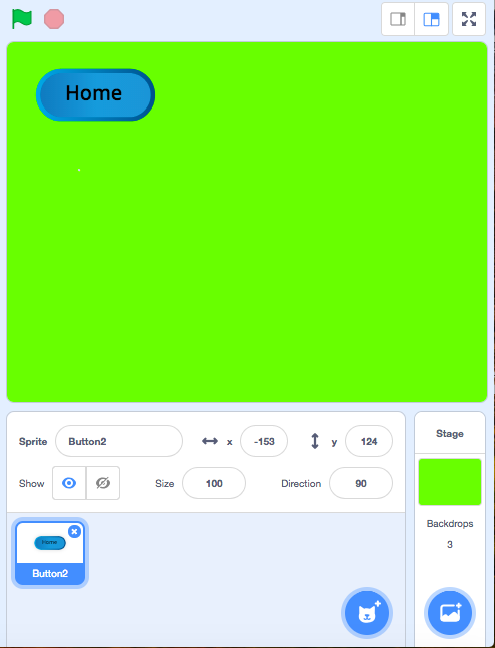 Add 3 Buttons
Click on Sprites to Change Color and Label
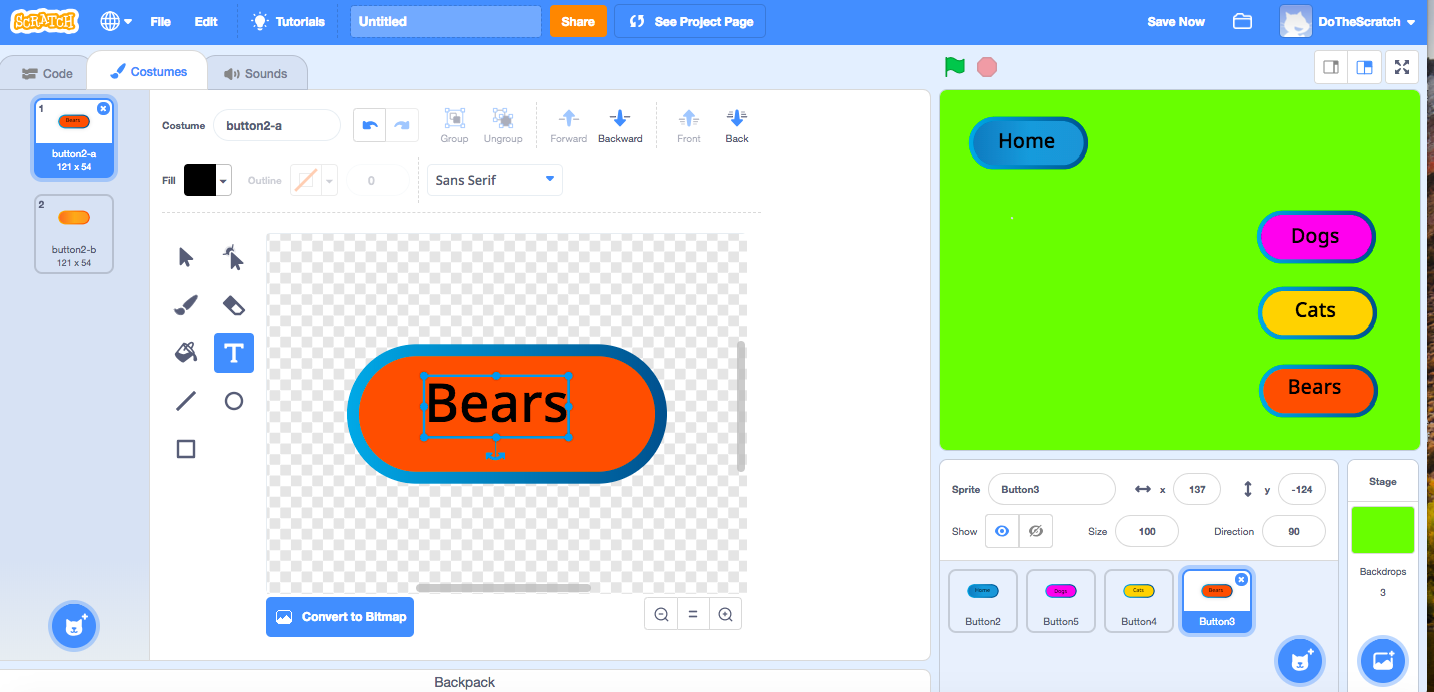 Add a Home Page Title - My Favorite Animals
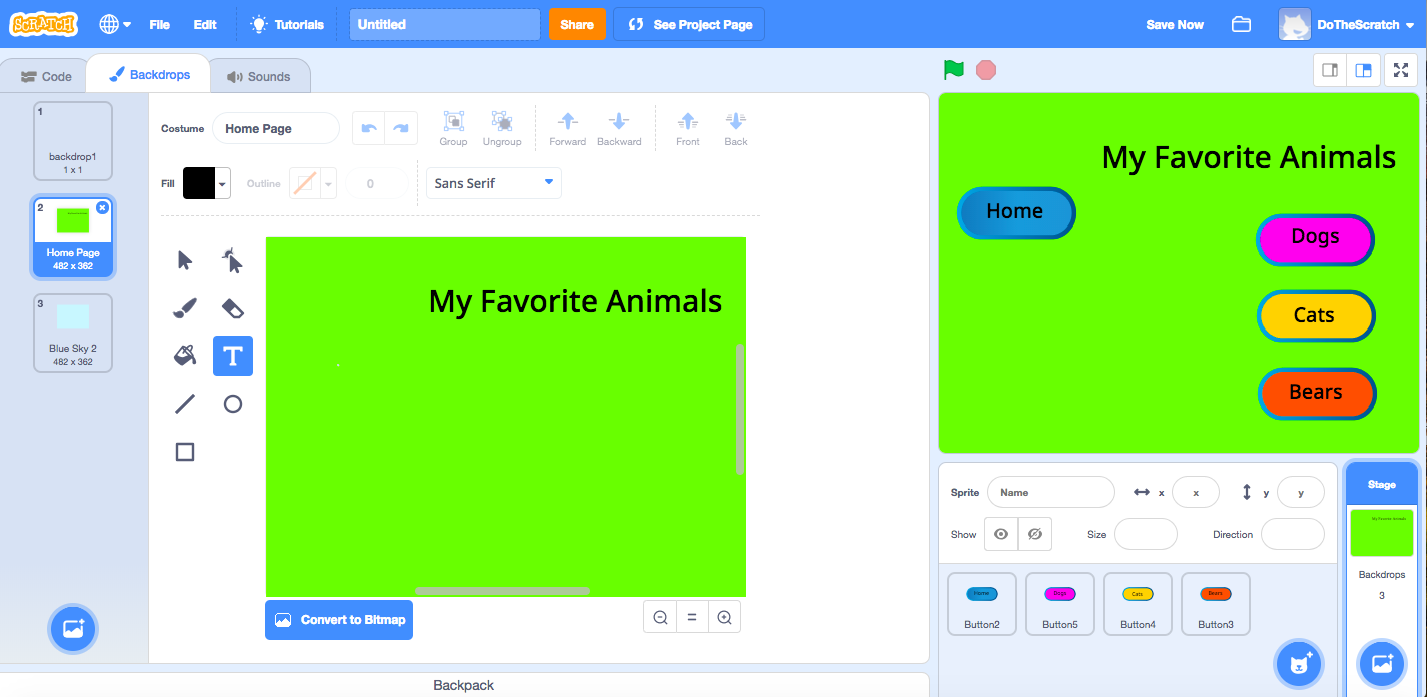 Add Animal Subpages
Add a new Backdrop
Rename it “Dog Page”
Repeat for all other animals
Broadcast the Home & Subpage
Hide the Buttons
Choose a New Backdrop for the “Dog Page”
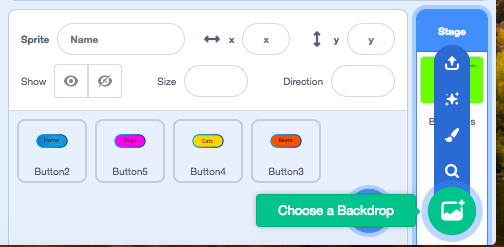 Change the Color for the “Dog Page”
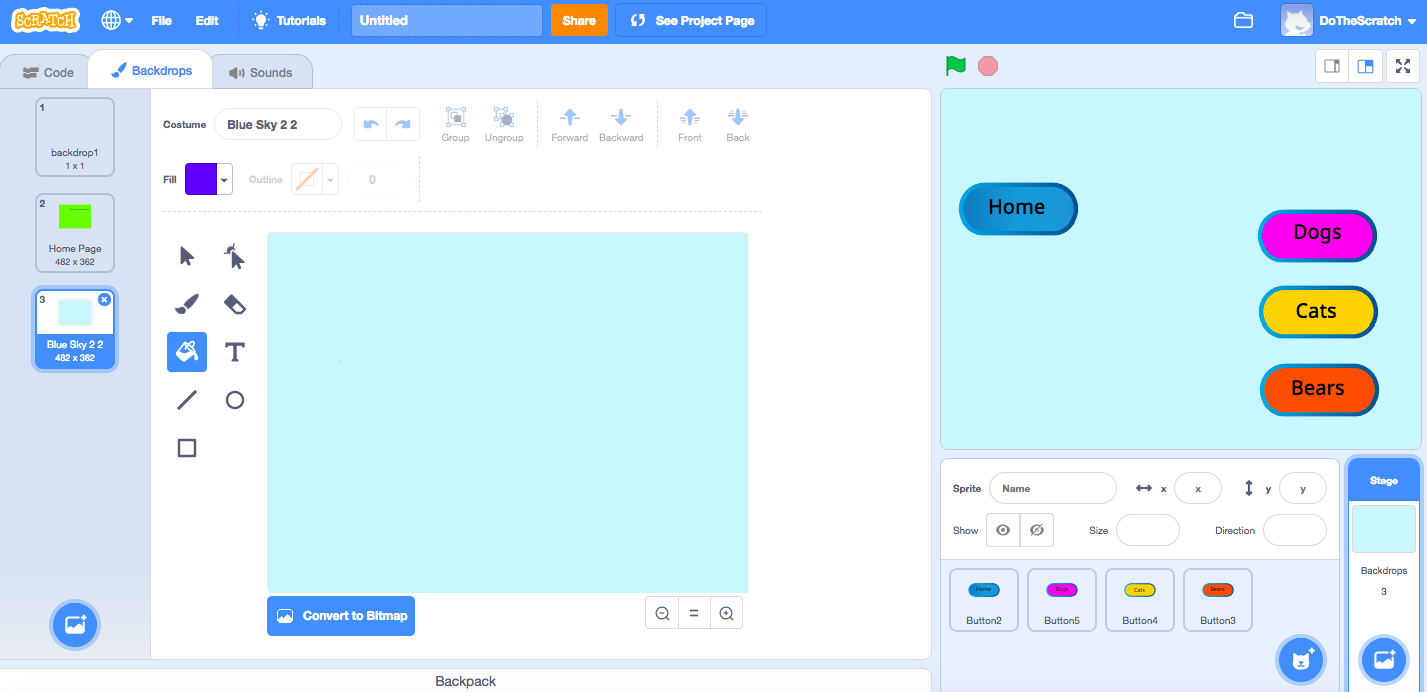 Rename “Dog Page”
Change Color
New Backdrop
Label the “Dog Page” Like We Did Home Page
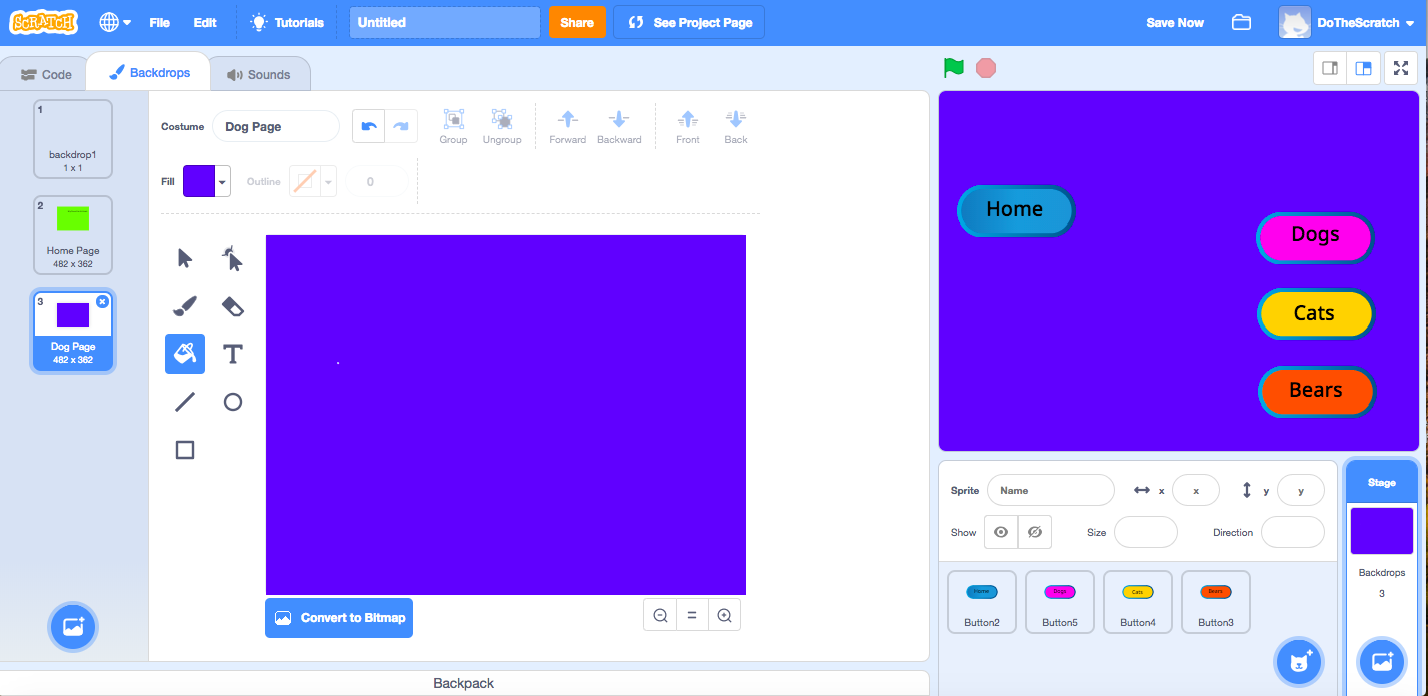 Label the “Dog Page” Like We Did Home Page
Repeat for Cats and Bears Backdrop and Labels
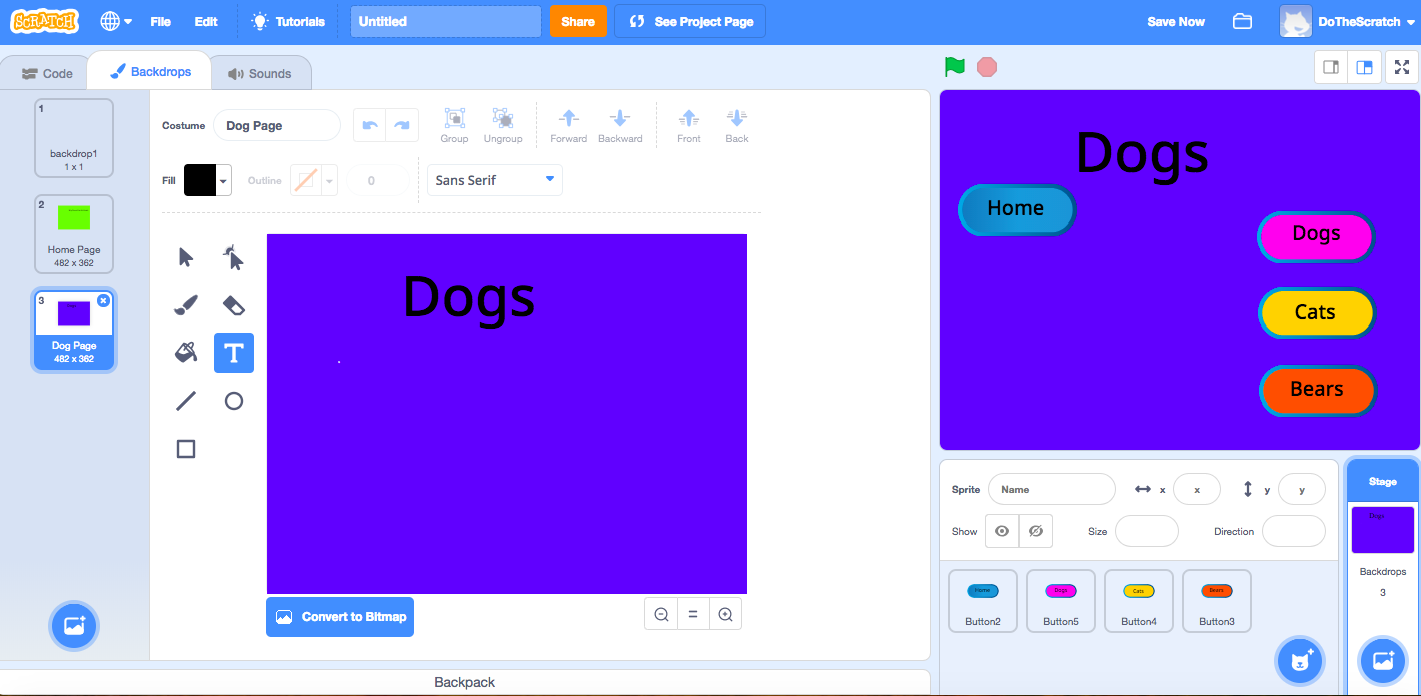 Label the “Dog Page” Like We Did Home Page
Repeat for Cats and Bears Backdrop and Labels
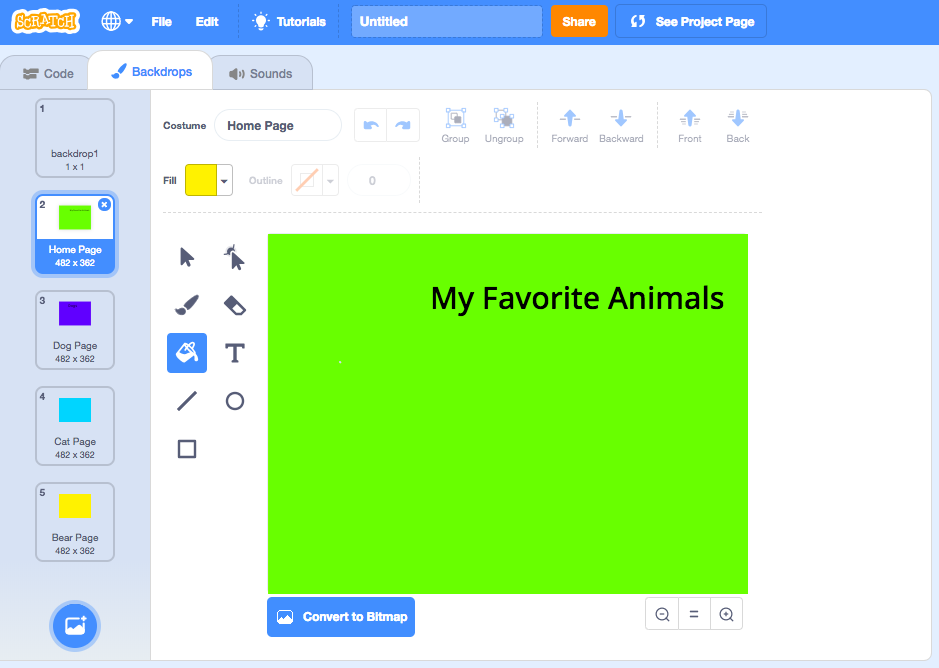 You should have your basic subpages.
Add animals to each of the pages by adding new sprites.

It’s going to get messy at first.
We need to find a way to hide things and have them show up on pages.
Use “When Backdrop Switches” & “When I Receive Broadcast” blocks.
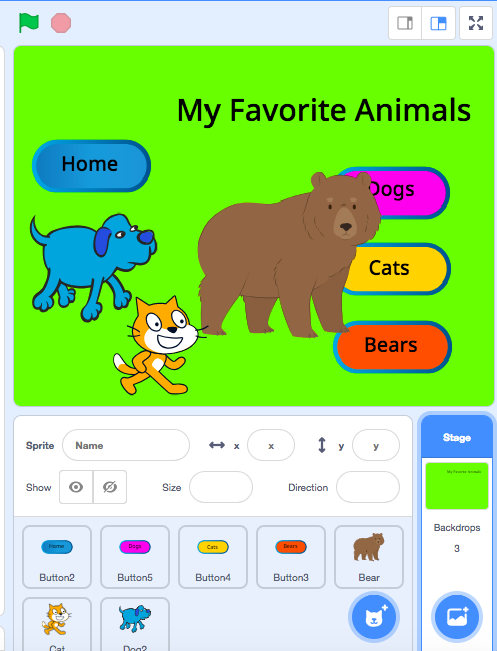 Rename the Buttons
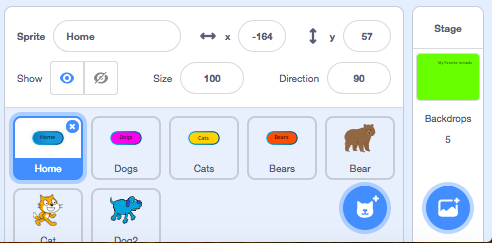 Homepage Code - Add Code to Homepage Button
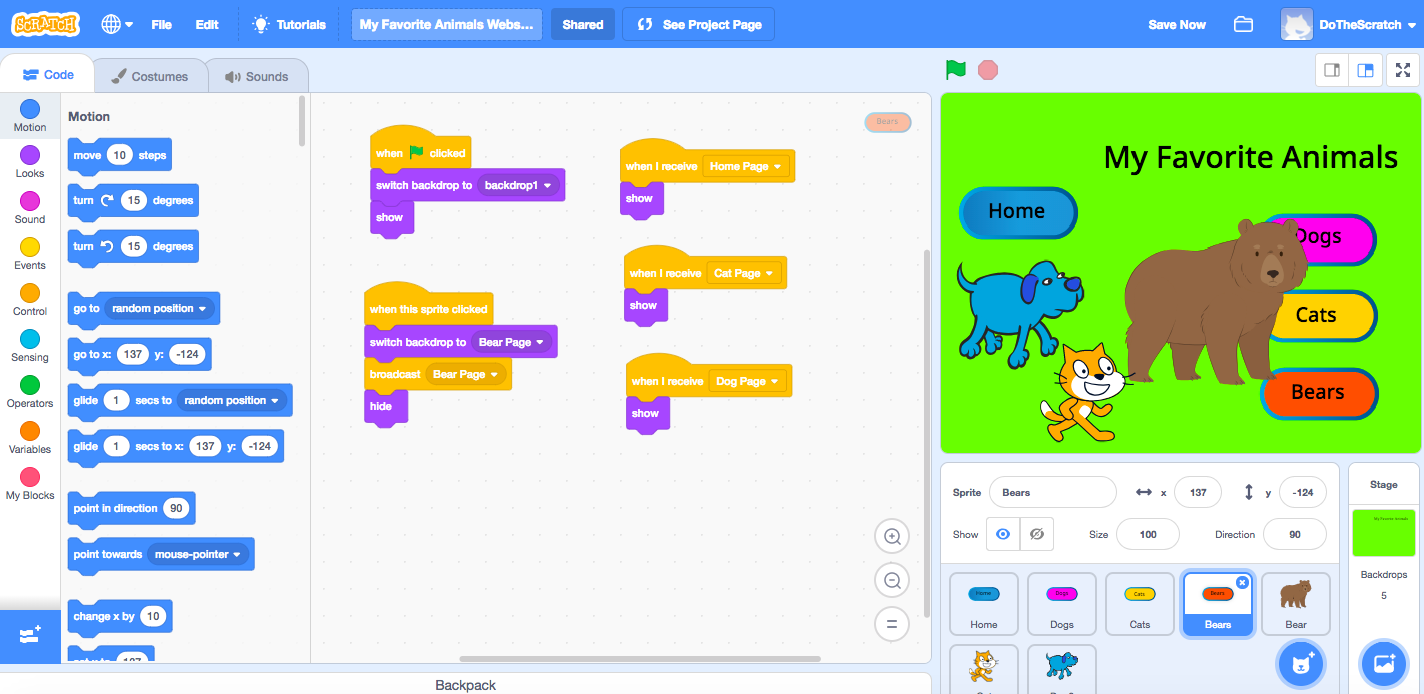 Subpage Code - Dog Page - Use Backpack to Copy Code  for Cats/Bears
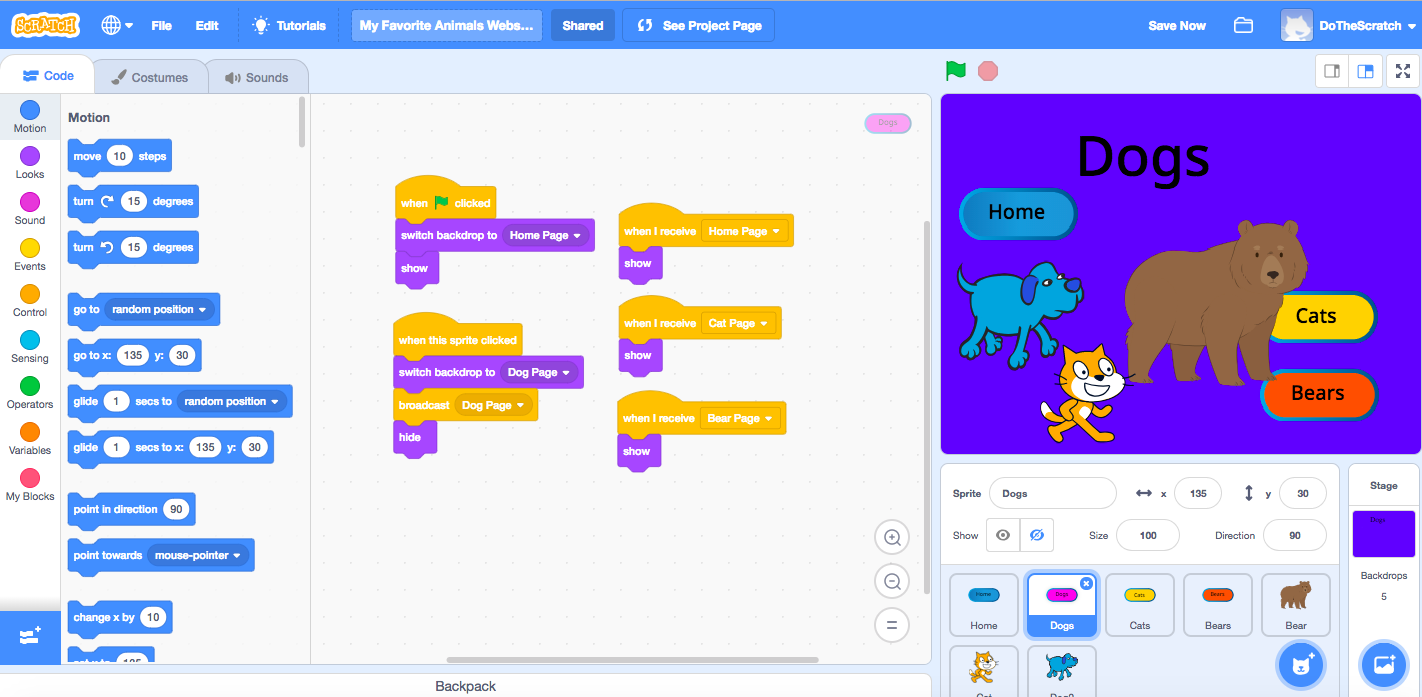 Click the “Bear” Sprite - Add Code to Hide / Show
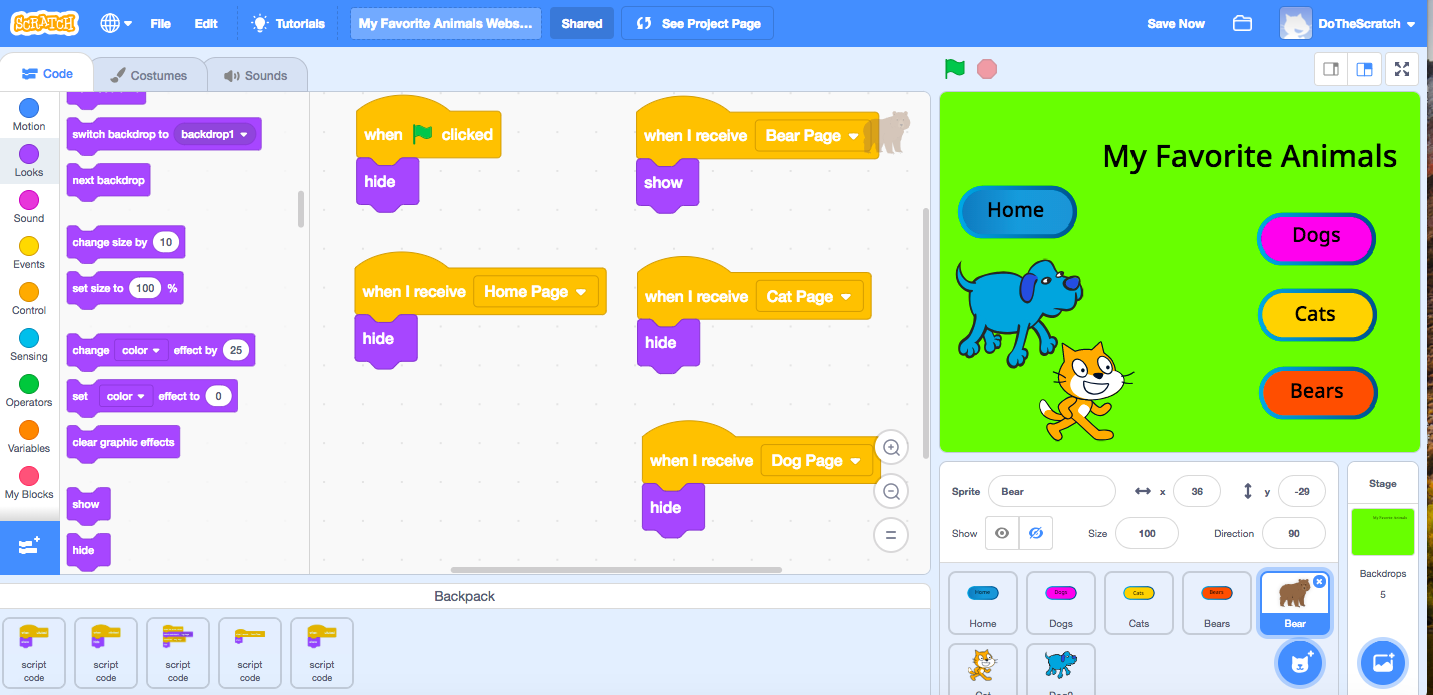 Repeat Code for Cats and Dogs
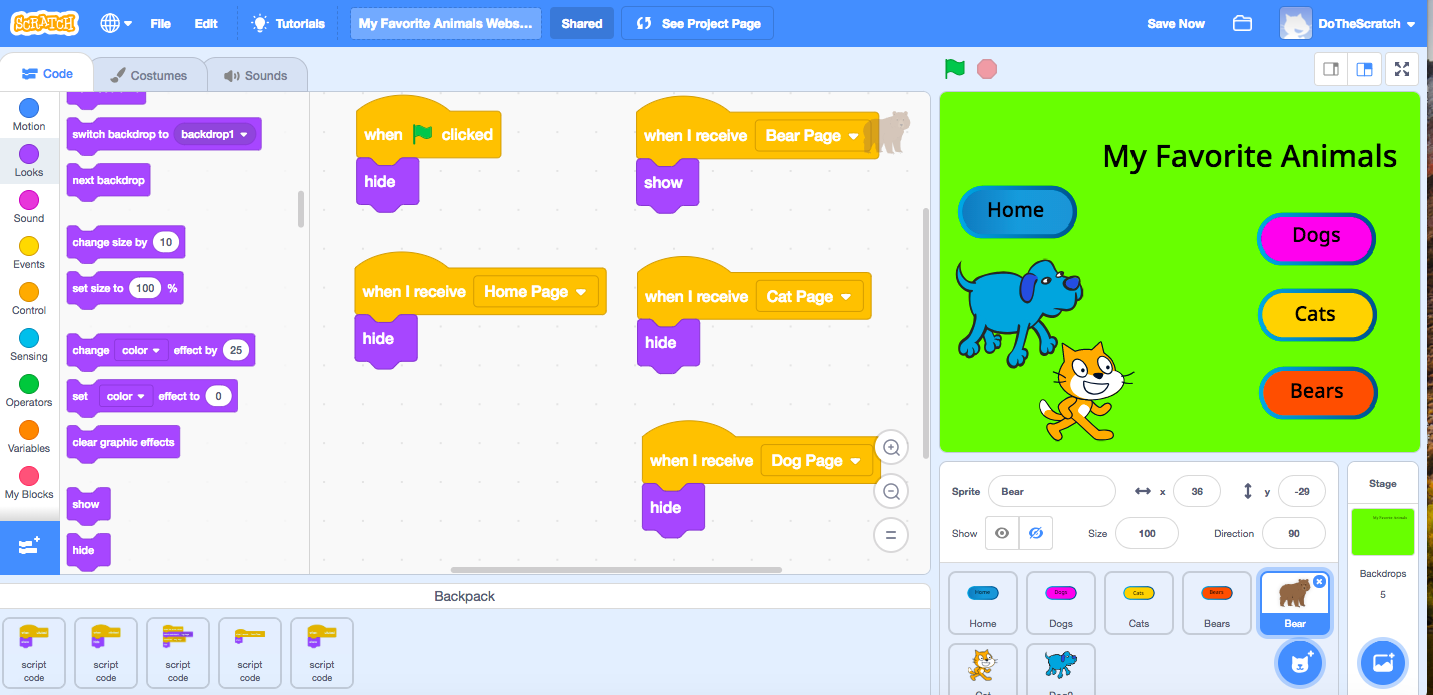 The Finished Product
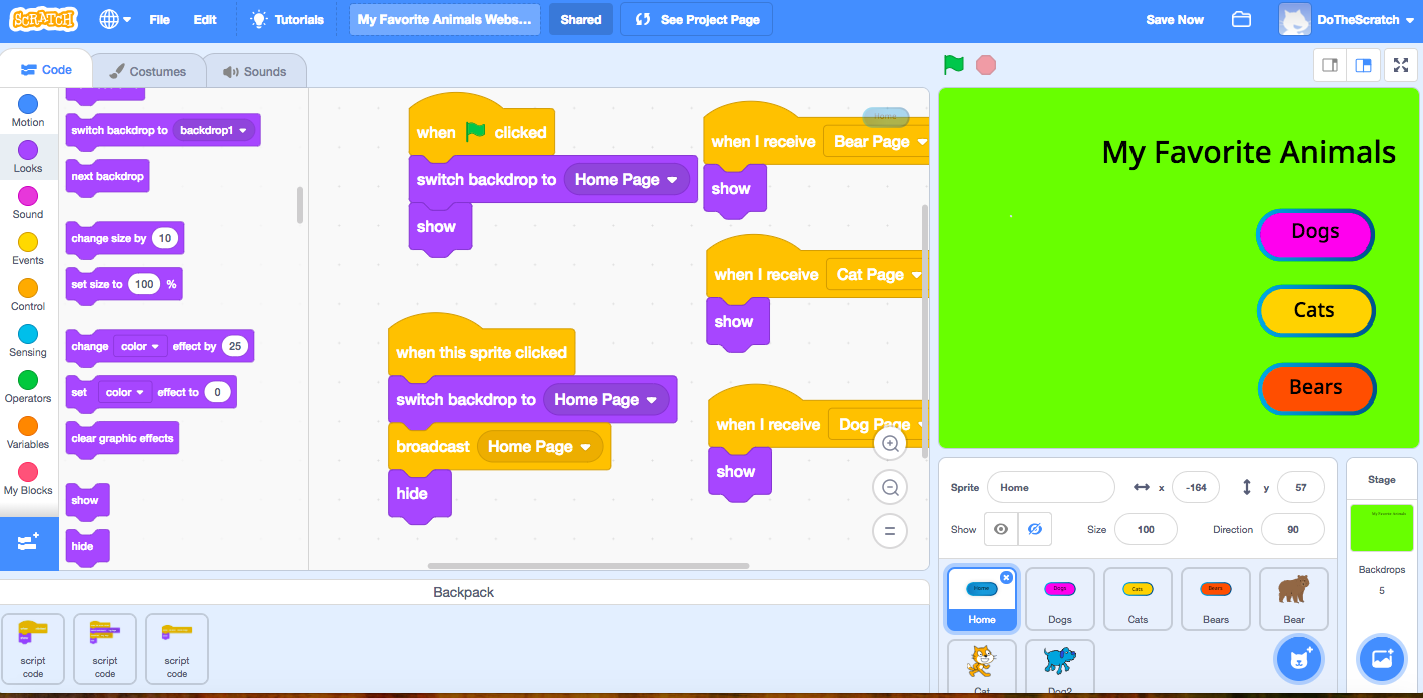 Congratulations! You have a basic webpage.
Repeat these steps to add more subpages.
Use the “Broadcast” and “Receive Broadcast” to add new features to your pages when buttons are clicked. 
Use Hide / Show for different sprites.
Add Motion, Sound, and Conditionals to make it interactive.
Possibilities are endless!